Car Insurance
Personal Finance Lab
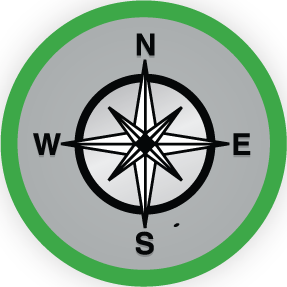 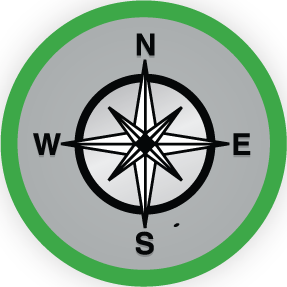 Car Insurance 101
What? 
Car insurance is a type of protection that protects anyone who owns a car from different types of damage.  There are several different types of car insurance that protect against different things.  
Why?
It is important to have car insurance so that you are protected in case something happens. Also, by requiring everyone to have car insurance people feel safer driving on the streets knowing that they won’t have to cover the whole cost in case of a problem.
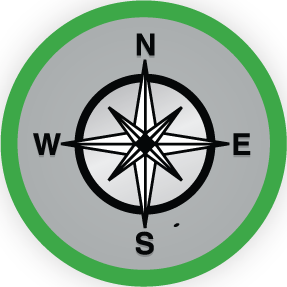 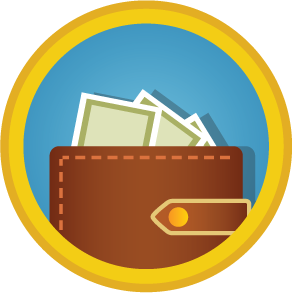 Types of Car Insurance
Liability Coverage 
This type of insurance is required to drive car.  This type of insurance will pay another driver’s repair costs and medical bills in case of an accident. 
This type of insurance does not cover you or your car. So if you get in an accident with someone who does not have insurance you will be covering your own car and medical payments 
Collision Coverage 
This type of insurance does cover any personal vehicle costs in case of an accident. But not medical costs. 
Personal Injury Protection 
This type of insurance will cover personal medical costs. This is only necessary if you are at fault in the accident.
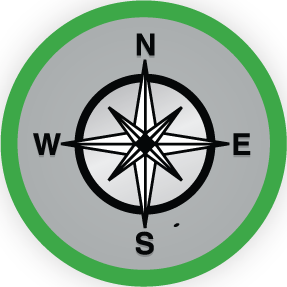 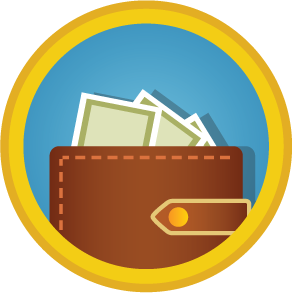 Types of Car Insurance cont.
Uninsured Motorist Coverage 

There are two types :

Bodily- type will cover any medical bills, lost wages, and pain/suffering expenses.
Property Damage-  will cover the costs of repairing your car, but may also extend to your other property (like your house, or any stuff that was in your car that was damaged by the collision).

Comprehensive Coverage
This type of insurance is meant to protect your car from damages and repairs not done by other cars. For example, if a tree falls on your car or theft.
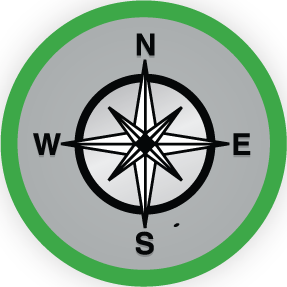 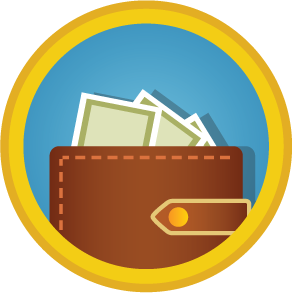 Tort vs No Fault
Tort States 
In Tort states, the blame in an accident is assigned on a sliding scale. For example, one car might get 40% blame and the other gets 60%. This percentage of fault will determine how much each party is required to pay.
For example, if you are 40% “at fault” for a collision, your insurance does not need to pay anything to the other driver, but the other driver only needs to pay for 20% of your damages.
No Fault States 
No Fault states generally do not make any effort to determine who was responsible for a collision – the costs for repairs and medical expenses are paid solely by your own insurer. 
Liability Coverage and Uninsured Motorist Coverage become less important (although still comes into play for bigger accidents), while Collision Coverage and Personal Injury Protection is usually mandatory.
There are currently 14 “No Fault” States
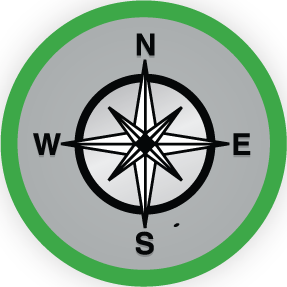 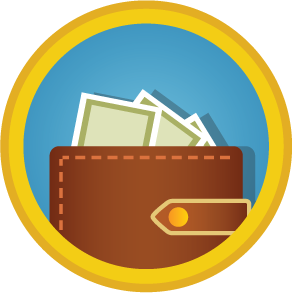 Deductibles and Premiums
Deductible 
A deductible is the amount you need to pay out of pocket before your insurance kicks in. 
Premium 
A premium is how much you pay each month for coverage. 



Besides choosing your level of coverage and the balance between premiums and deductibles, there are many factors that will determine how much you need to pay for insurance.
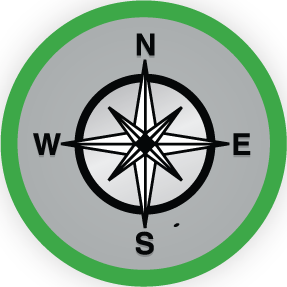 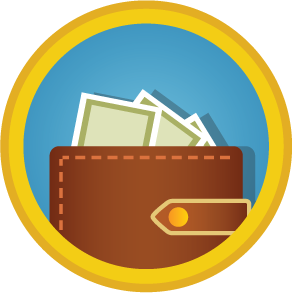 What Will Raise Your Rates?
Type and year of Vehicle
Fast cars will have higher rates because they are more expensive to fix. New cars and cars over 15 years old will also have higher rates. 
  
Age and Gender
Women pay lower rates than men do. Younger drivers pay more than middle aged drivers. But after you retire your rates slowly begin to increase. 

Location 
If you live in an area such as a city you will have higher rates than living in a rural area. 

Other Drivers Using Your Car
If you have a spouse or a child that drives your car, you will have to add them to your insurance which equates to higher rates.  
  
Citations, Tickets and Claims 
If you receive a lot of speeding or reckless driving tickets your rates will increase. Also, if you file a lot of insurance claims your rate will increase
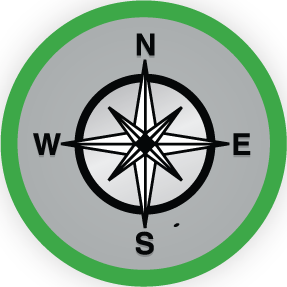 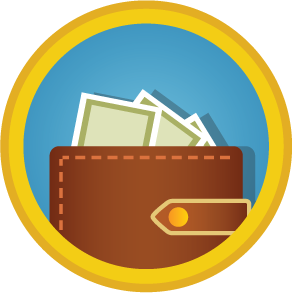 What Will Lower Your Rates?
Garage Parked Car
If you park your car in a garage each night you will have much lower costs because of less wear and tear from the outdoor elements. 
  
Policy Bundle 
If you have car insurance, home insurance or any type of insurance, it is possible to bundle and get a better price. 

Safe Driver Course 
You may be able to take a safe driving class and get few dollars knocked off your monthly payment

Shopping Around 
Going to various different insurance companies and comparing what they can offer you will allow you to get the best insurance plan for your needs and money. 

Fewer Claims 
If you do not file any claims, your insurance rate will decrease over time.